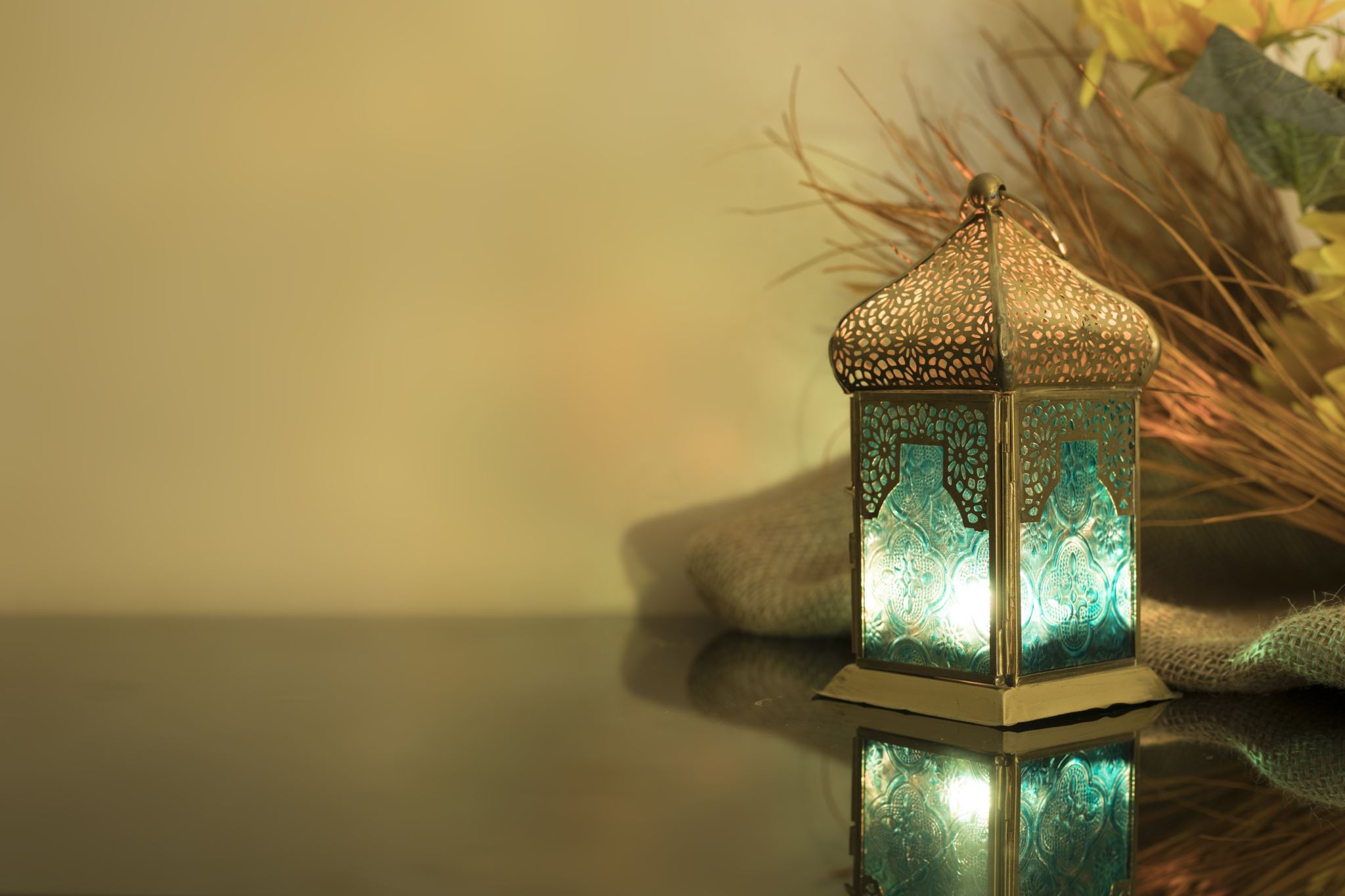 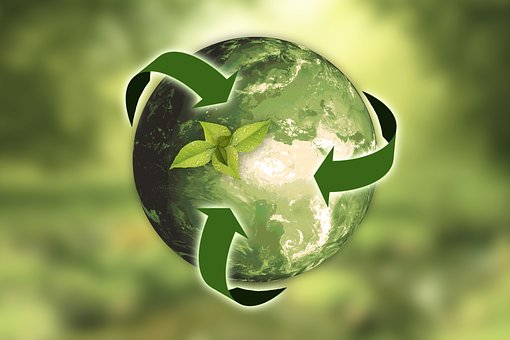 ANGEL CORELLA SOSTENIBLE
ES UN PROYECTO MEDIOAMBIENTAL
QUEREMOS FORMAR PARTE 
DE ESTA RED
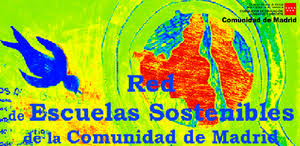 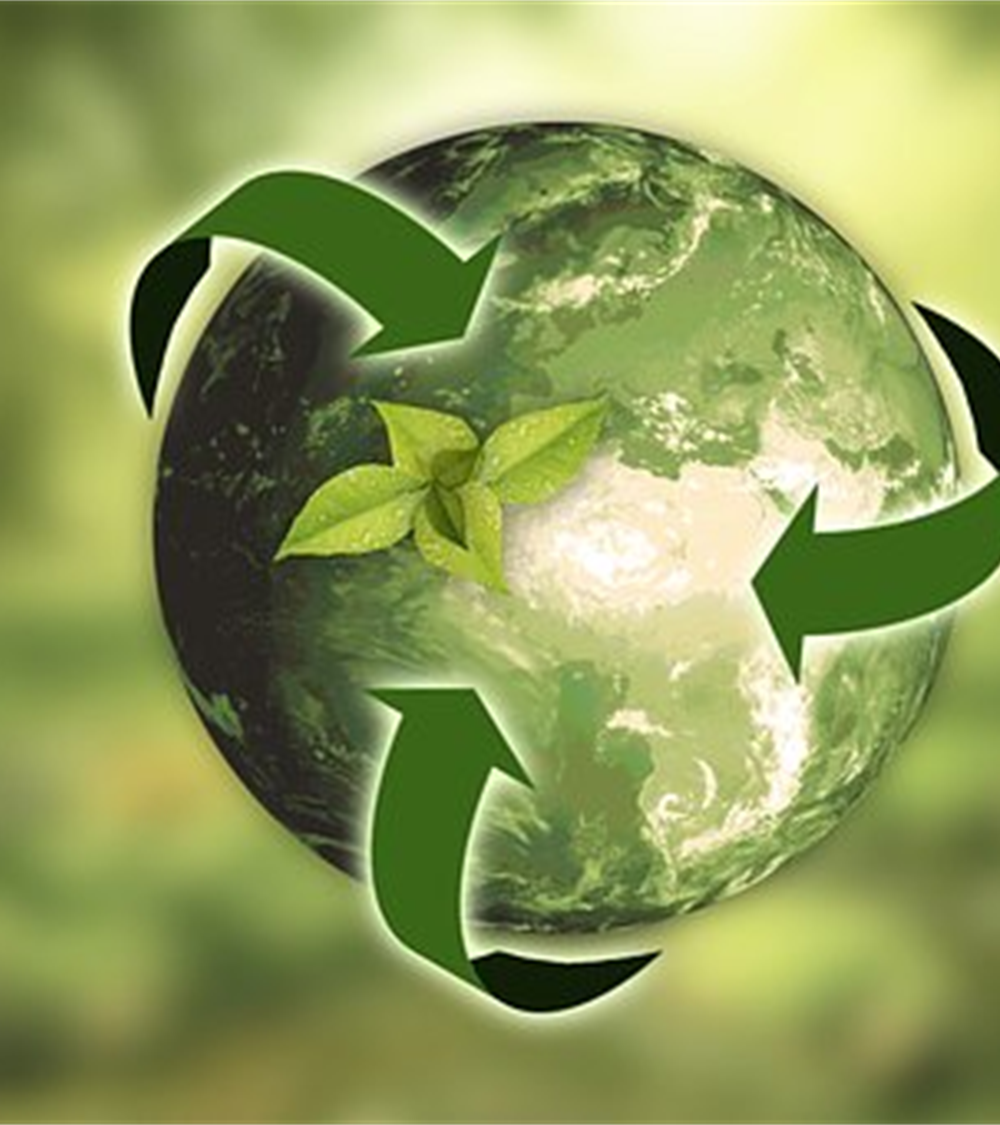 ESPERAMOS…

1.-  DINAMIZAR EL INSTITUTO
 REALIZANDO PROYECTOS DE ACCIÓN AMBIENTAL .

2.- PROMOVER LA SOSTENIBILIDAD 
Y LA CALIDAD AMBIENTAL EN NUESTRO CENTRO Y 
EN EL ENTORNO.
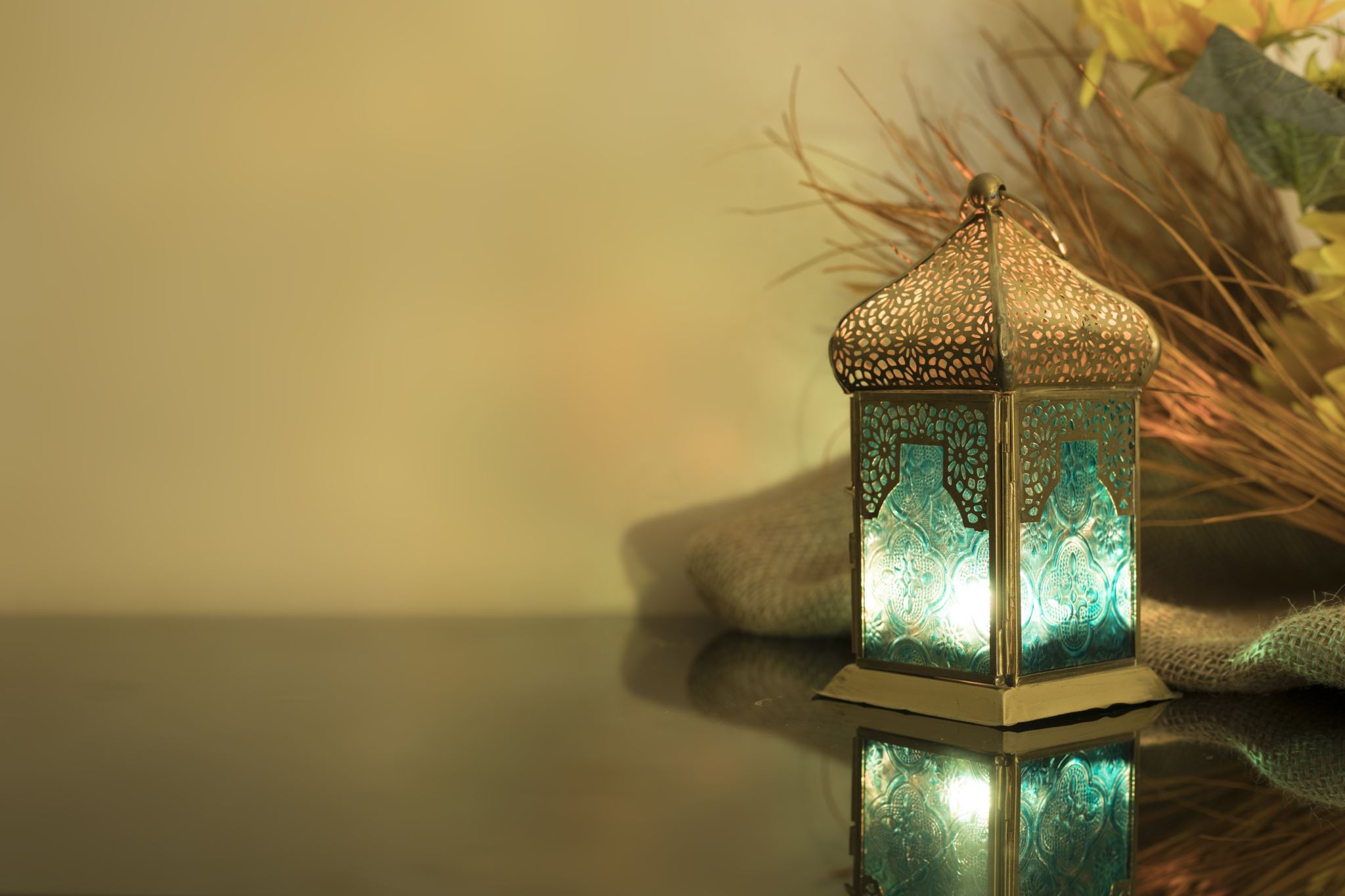 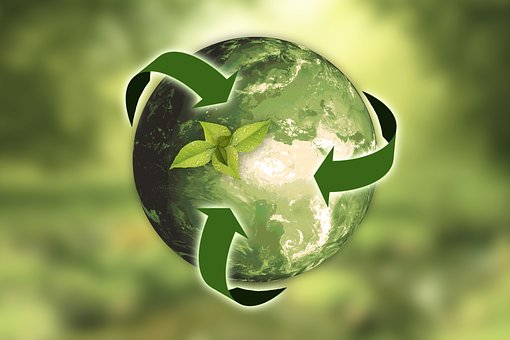 LA PRIMERA FASE DE NUESTRO PROYECTO
CONSISTE EN SEPARAR 
ADECUADEMANTE LOS RESIDUOS
EN EL INSTITUTO
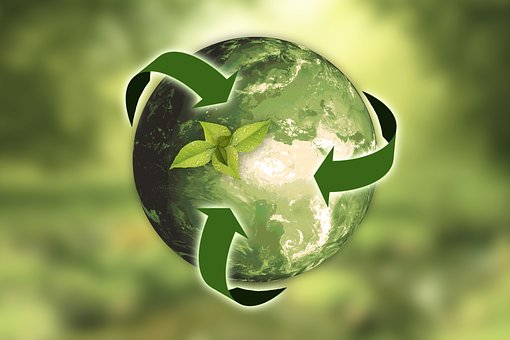 SI QUIERES IMPLICARTE….
PUEDES….
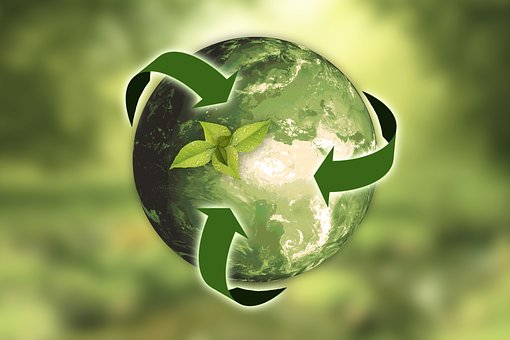 LA COMISIÓN MEDIOAMBIENTAL ESTÁ 
COMPUESTA POR REPRESENTANTES DE 
TODOS LOS ESTAMENTOS DEL INSTITUTO
(Profesores, alumnos, representantes del AMPA 
y del personal no docente)
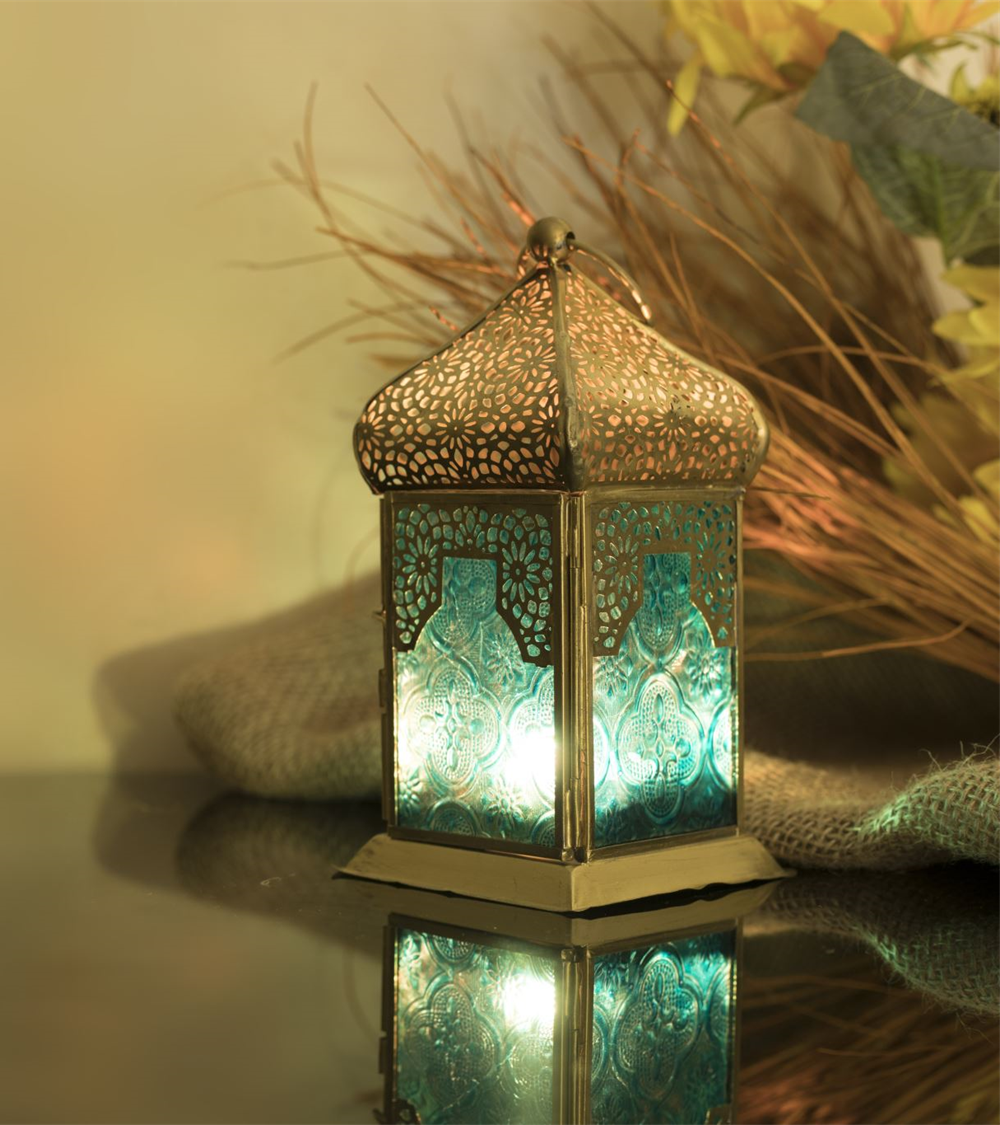 LOS PROFESORES
Puedes contactar  con los profesores implicados:
Ana Gómez (directora)
Belén Díez (coordinadora)
Beatriz López
Carmen Gentil
Sonia Cardenal
Oscar Dulce
Ana Gutiérrez
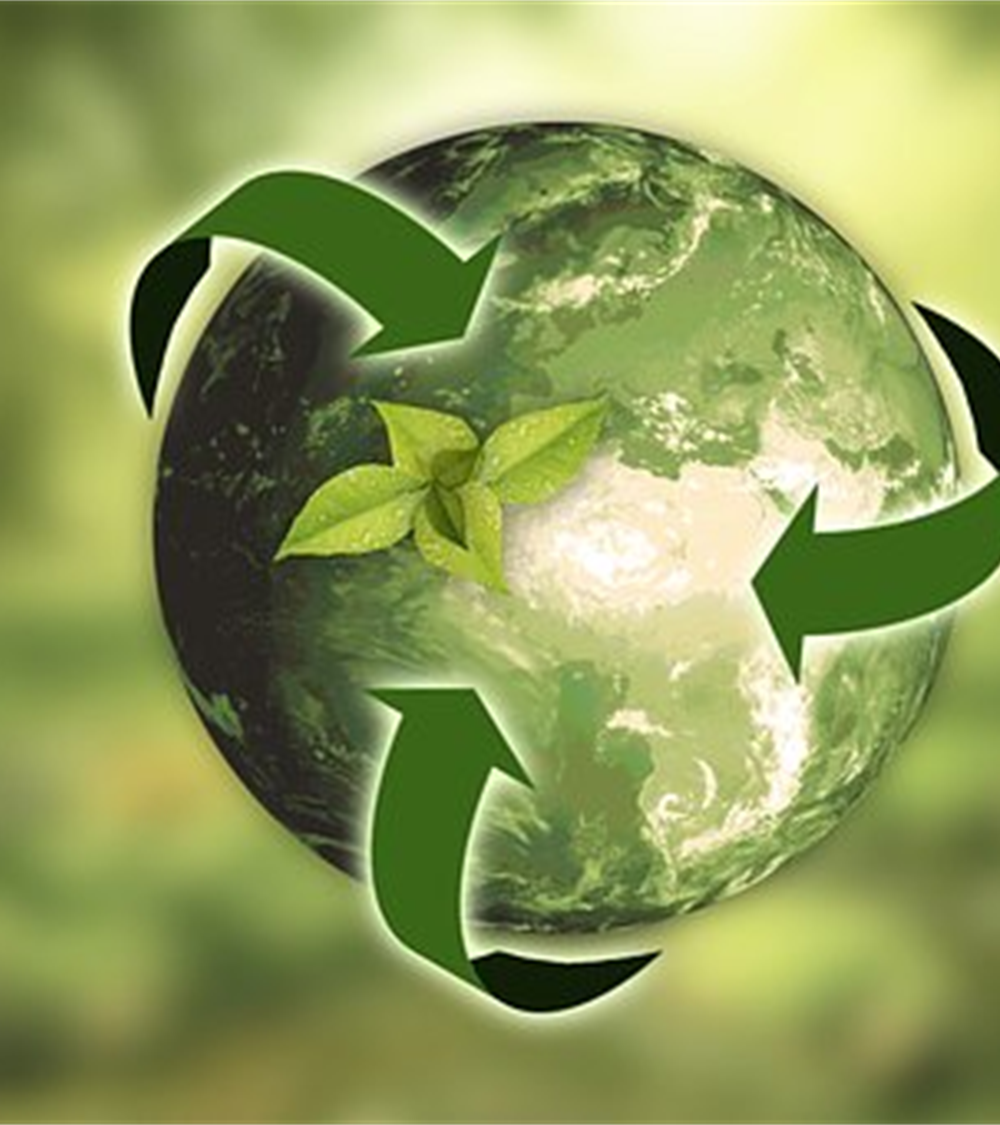 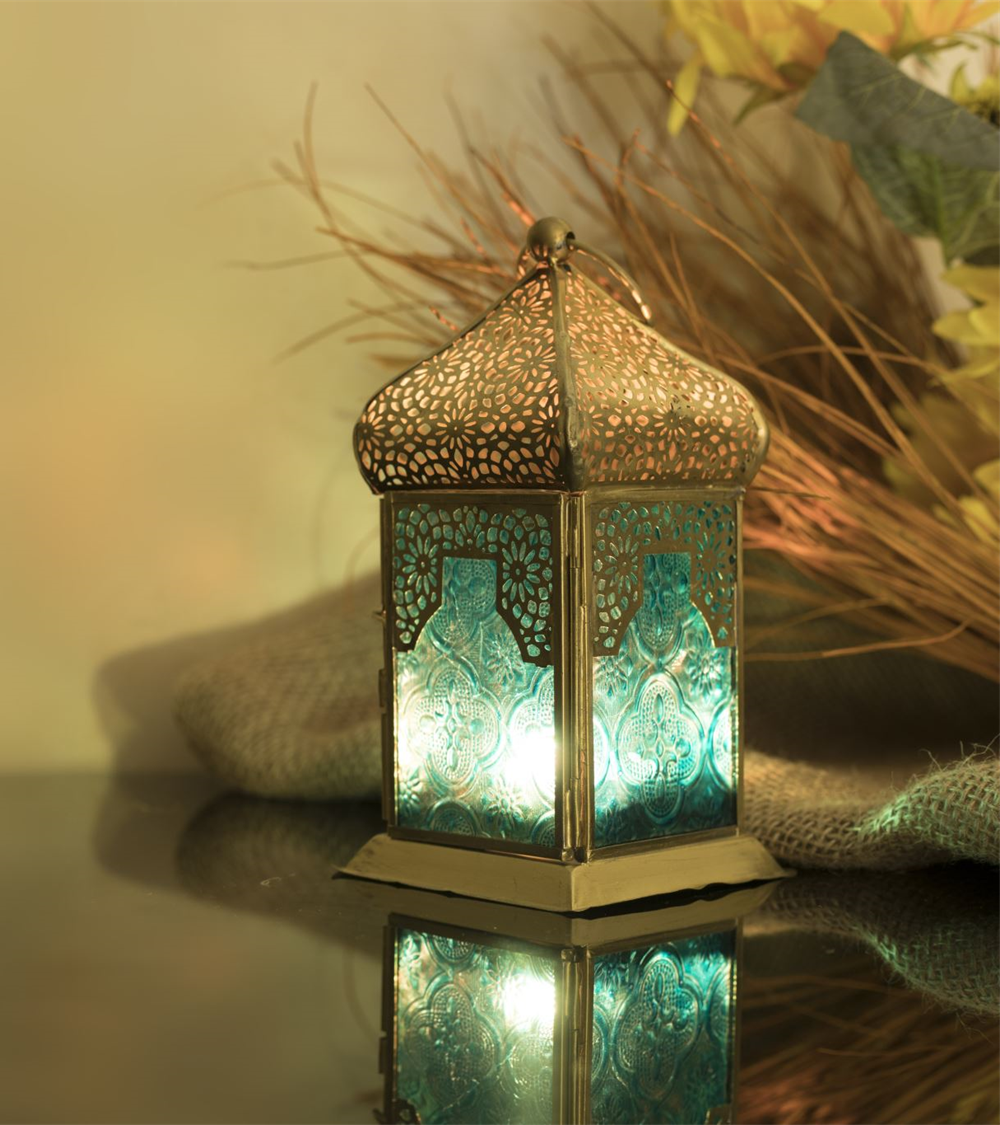 Y PARTICIPAR 
EN LA ASAMBLEA VERDE
 DE ALUMNOS

AULA 208, 
LOS JUEVES, 
EN EL RECREO
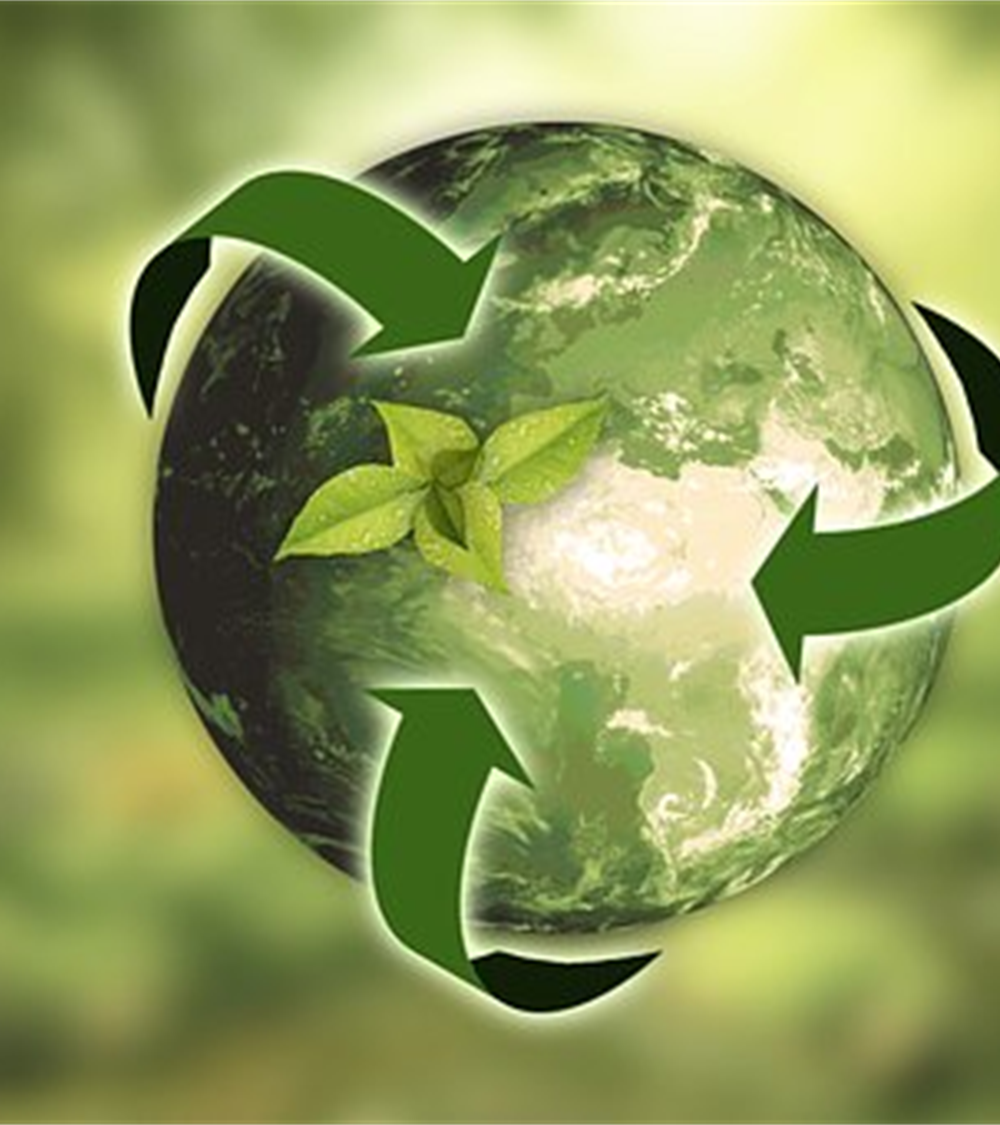 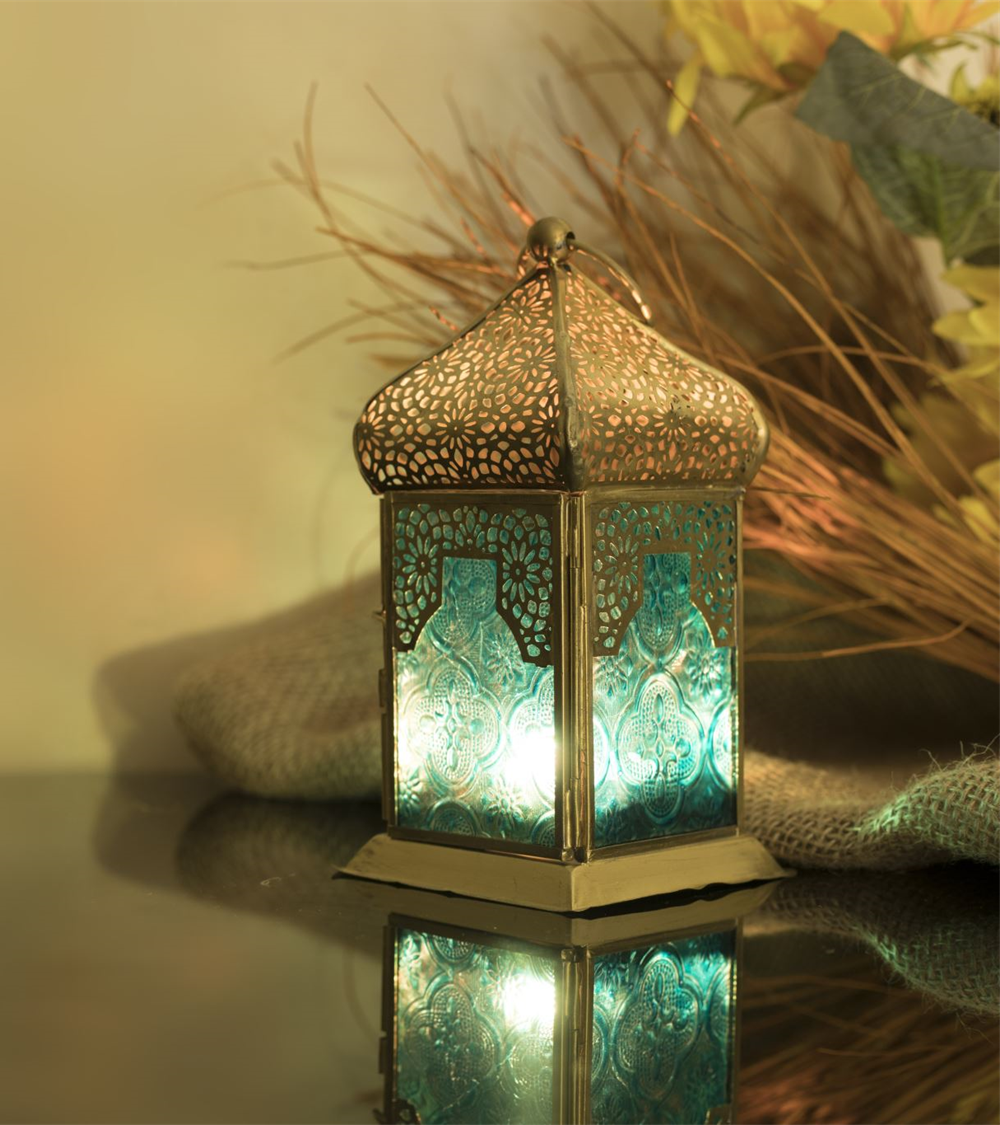 TU PUEDES TRANSFORMAR EL MUNDO

CONTAMOS CONTIGO